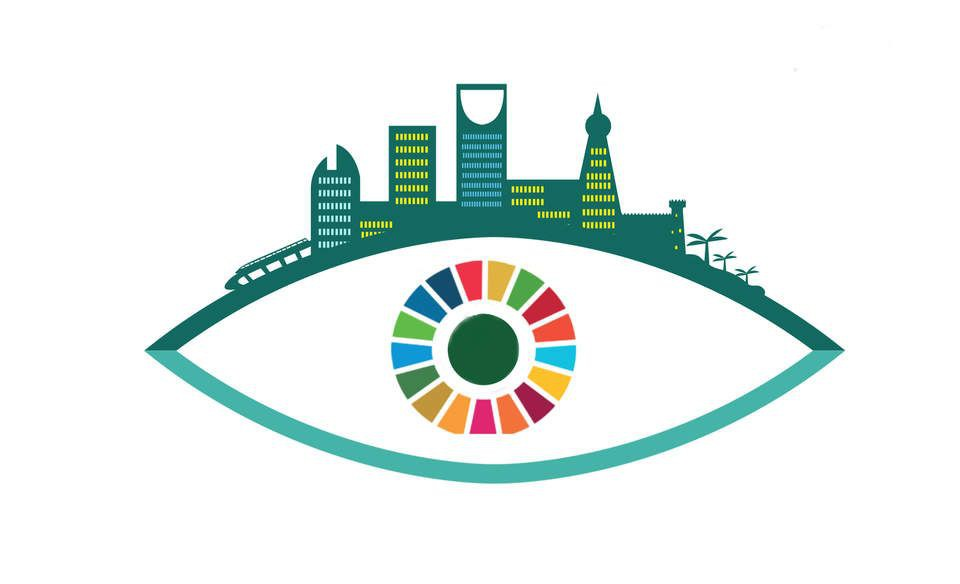 BÀI 4. THỰC HÀNH
Tìm hiểu về những cơ hội và thách thức của toàn cầu hoá và khu vực hoá kinh tế
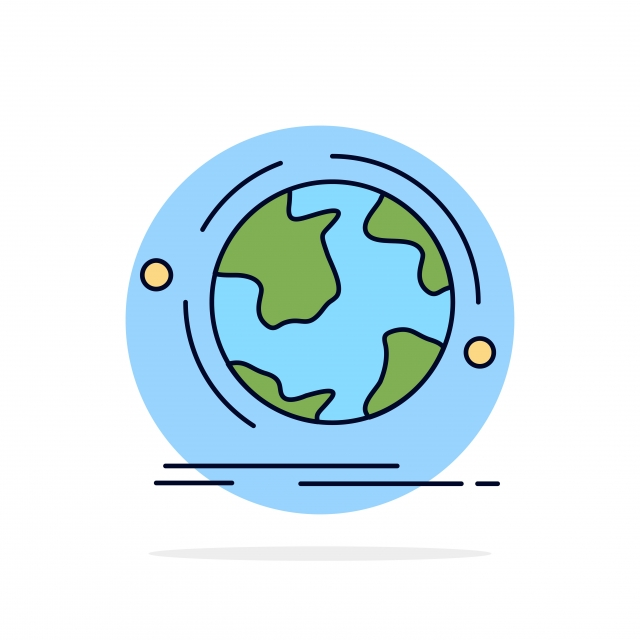 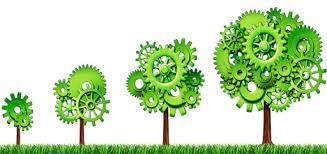 Hoạt động 1: Sưu tầm tài liệu, số liệu về toàn cầu hoá và khu vực hoá
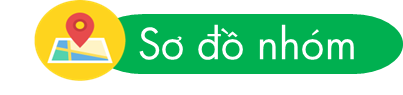 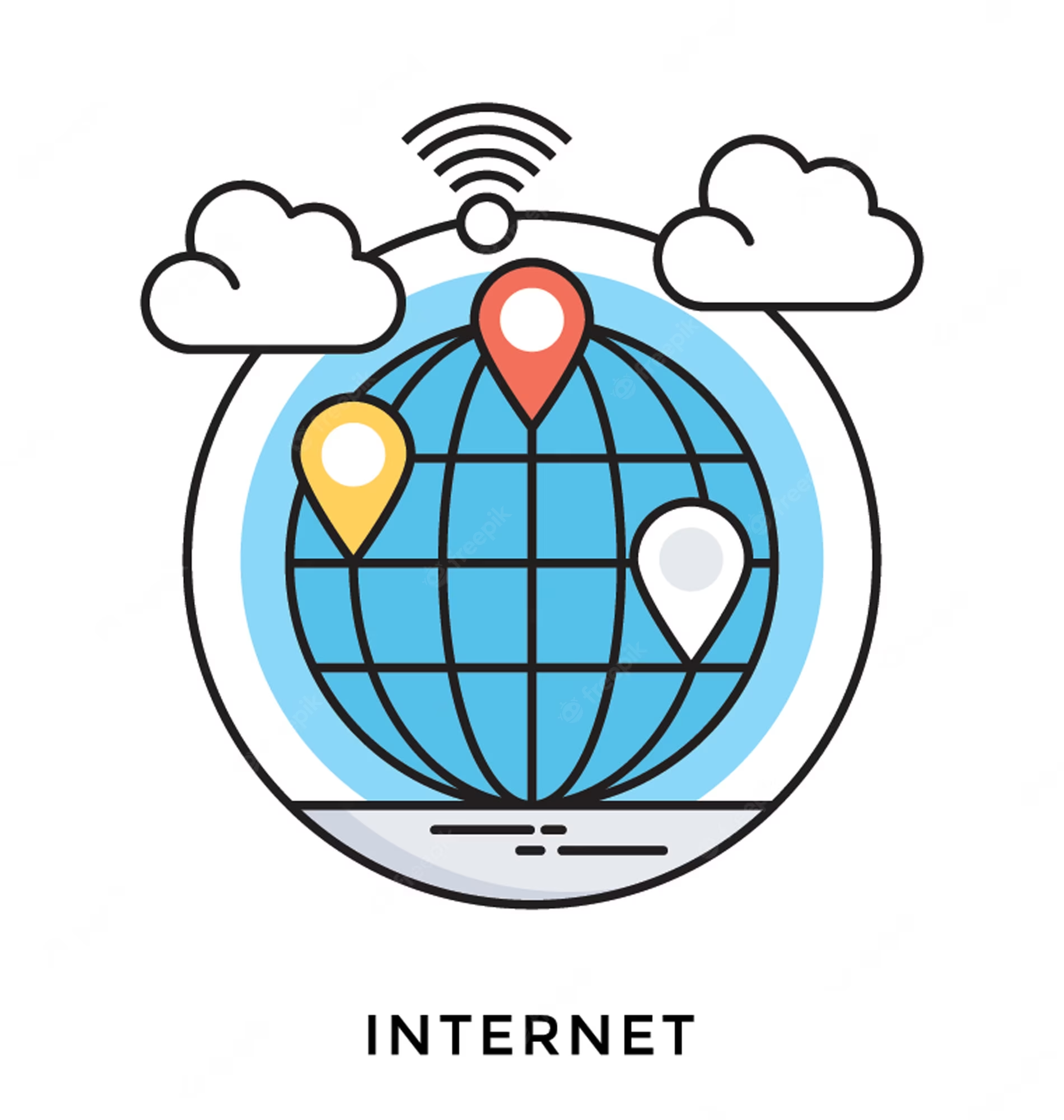 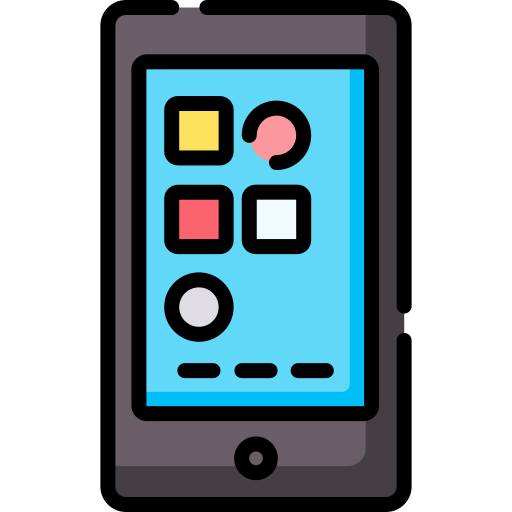 Sử dụng điện thoại
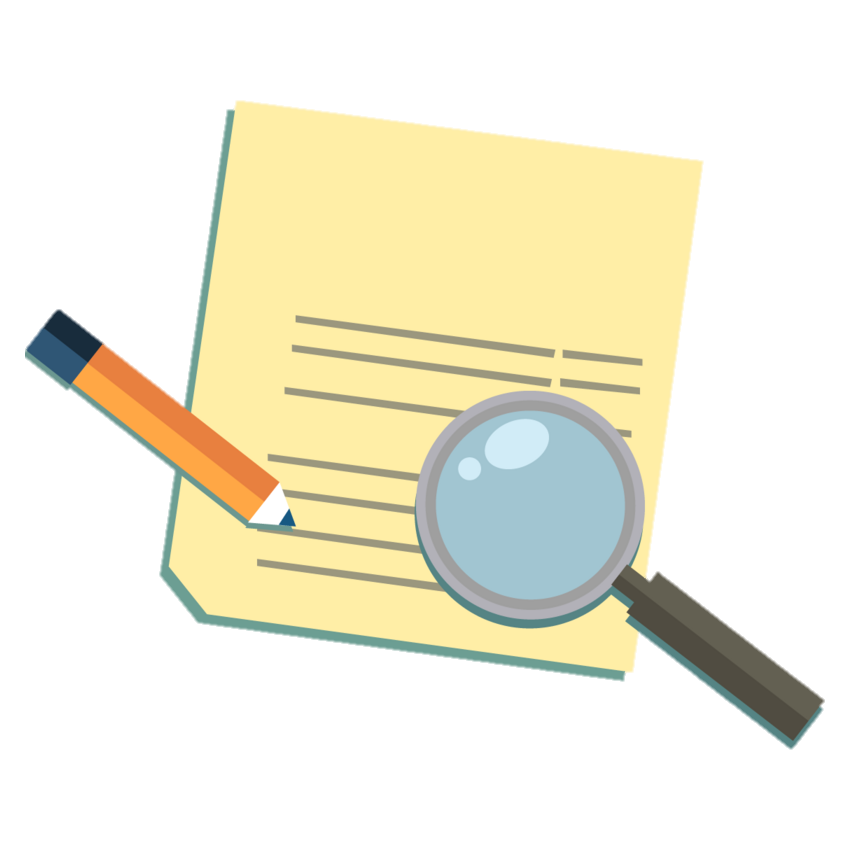 kết nối internet
Nhiệm vụ
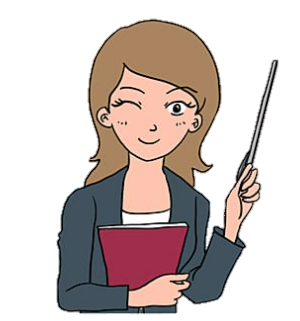 Tìm kiếm và hệ thống hoá kiến thức về những cơ hội và thách thức của toàn cầu hoá và khu vực hoá theo định hướng sau:
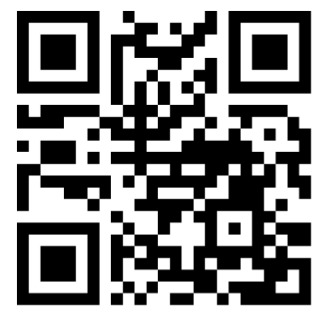 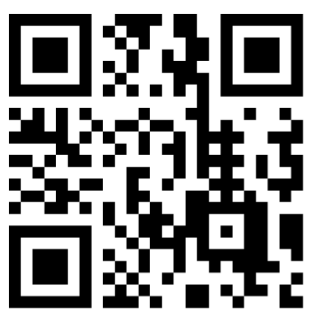 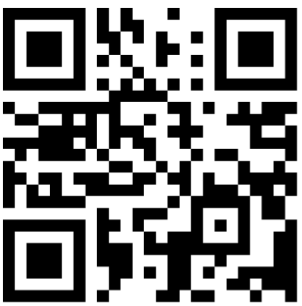 Tạp chí Tài chính của Bộ Tài chính Việt Nam
Quỹ Tiền tệ Quốc tế (IMF)
Cơ hội và thách thức của toàn cầu hoá
MỘT SỐ TRANG WEB THAM KHẢO
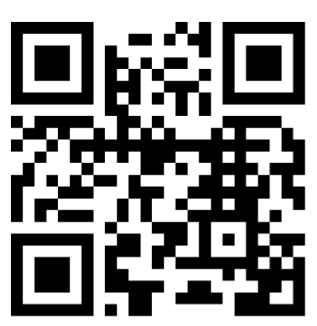 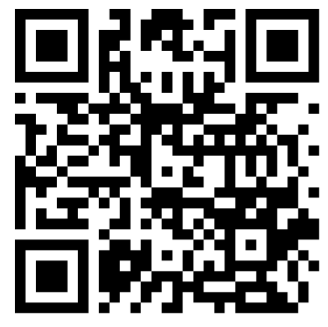 Tổ chức Tiêu chuẩn hoá Quốc tế (ISO)
Hội nghị Liên hợp quốc về Thương mại và Phát triển
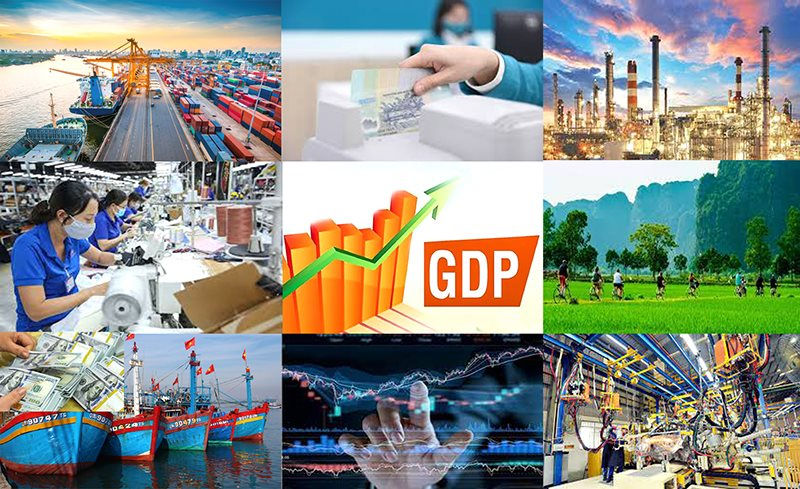 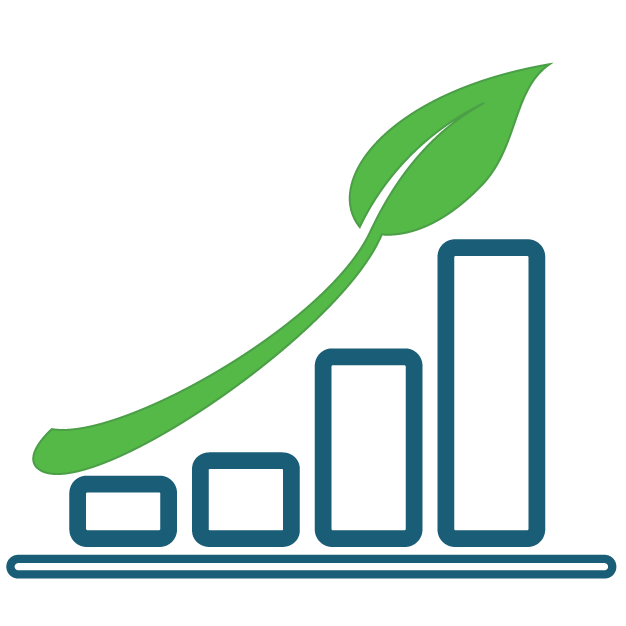 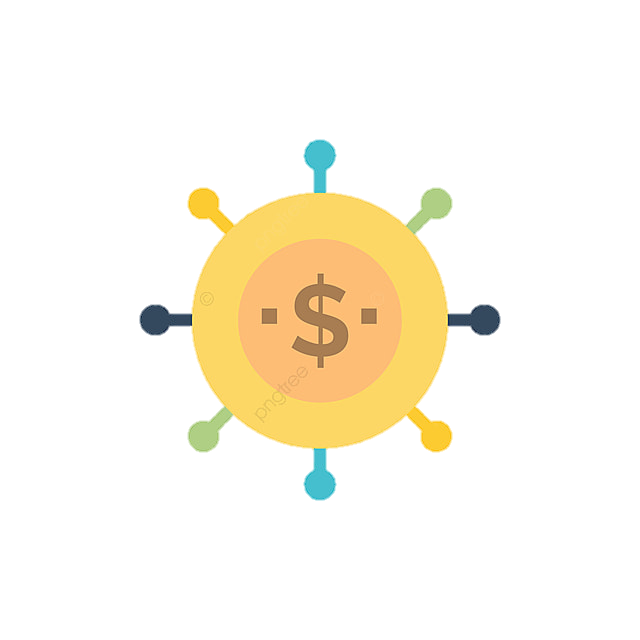 Thúc đẩy sự phát triển mạnh mẽ của các lực lượng sản xuất, đem lại sự tăng trưởng cao cho nền kinh tế thế giới.
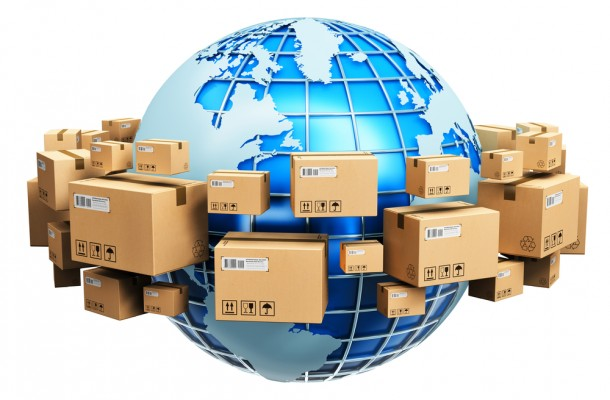 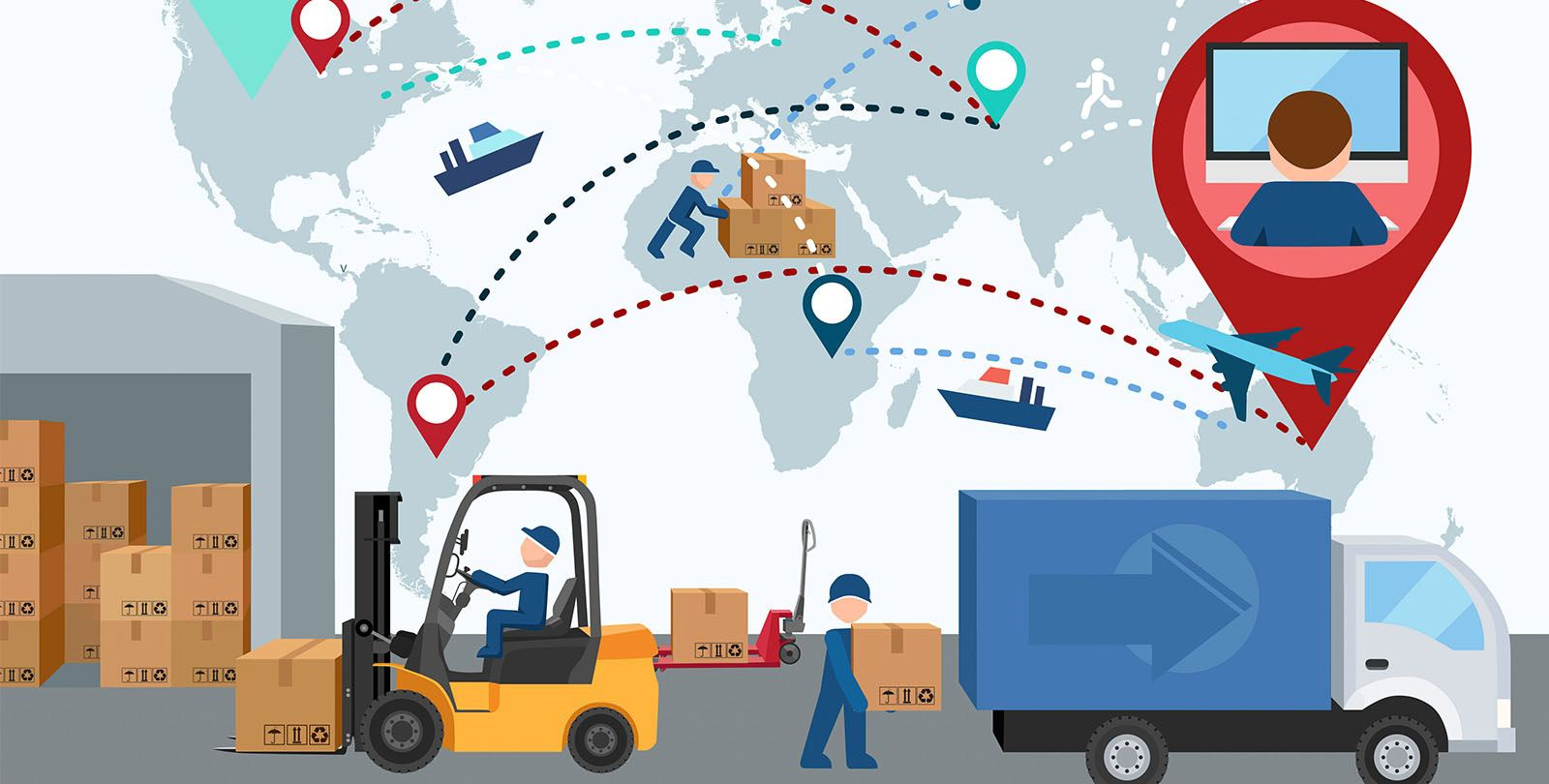 Mở rộng và phát triển thị trường toàn cầu
CƠ HỘI
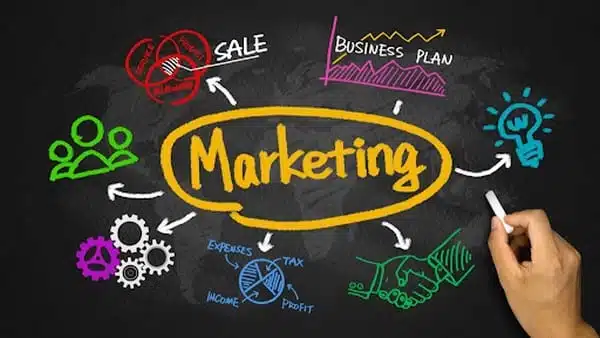 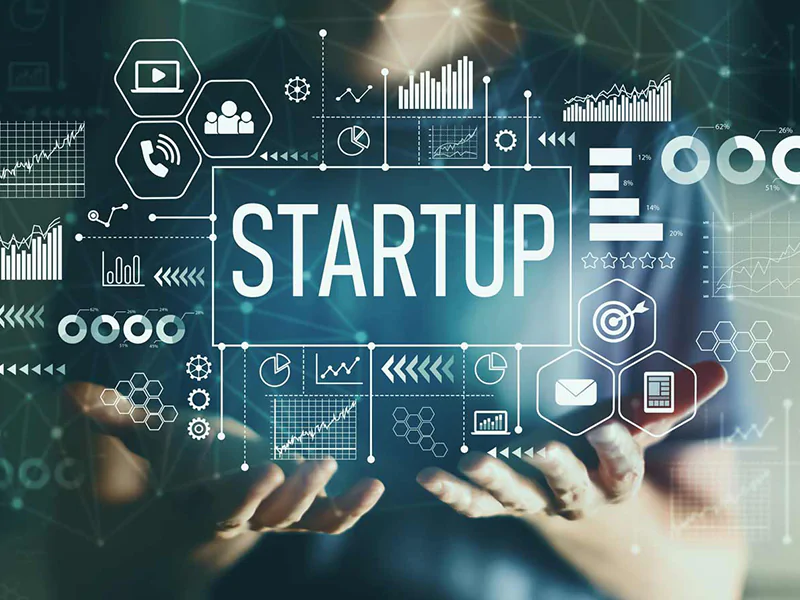 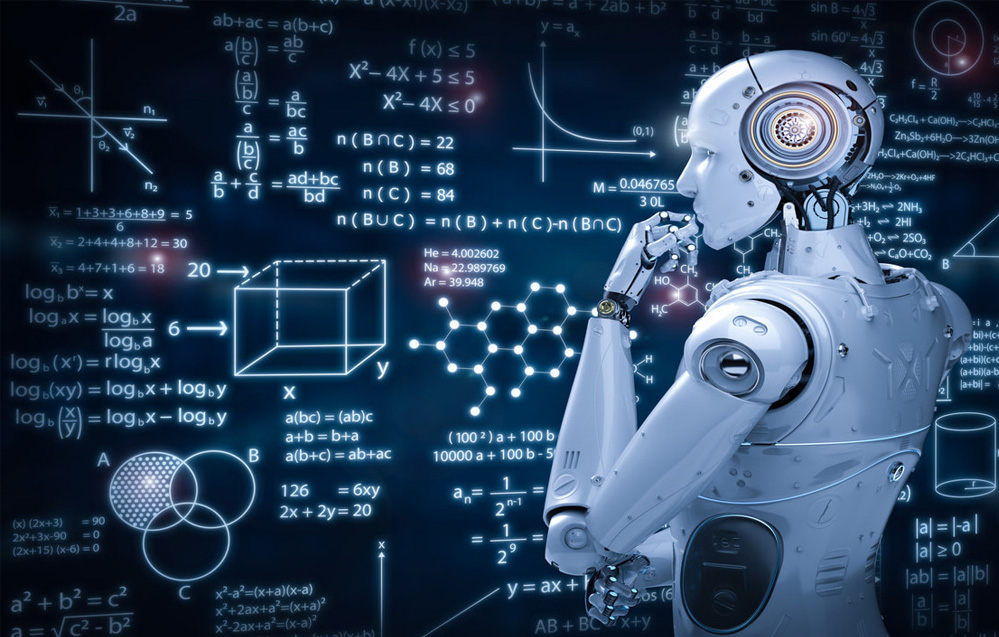 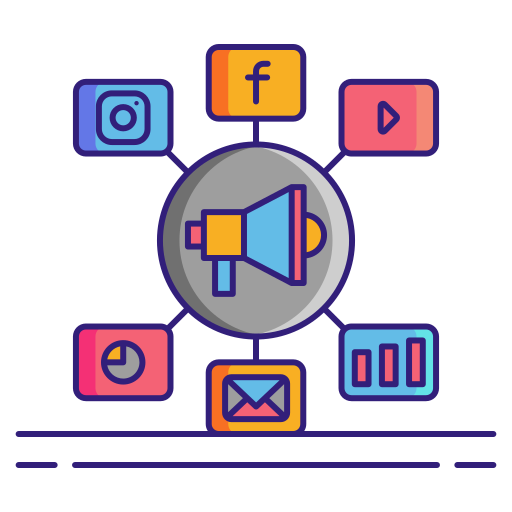 Thúc đẩy chuyển giao khoa học – công nghệ, kiến thức quản lí kinh doanh, kinh nghiệm marketing trên quy mô toàn cầu.
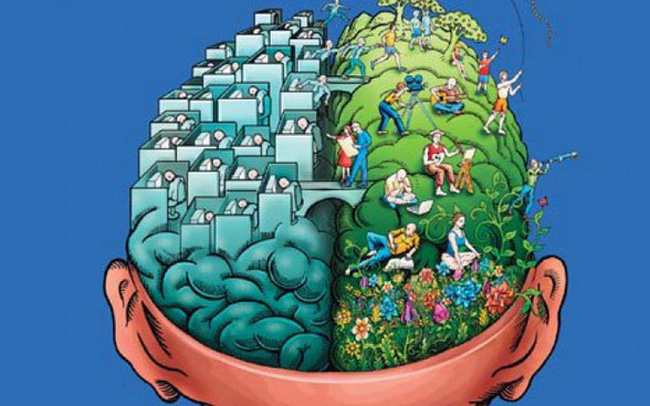 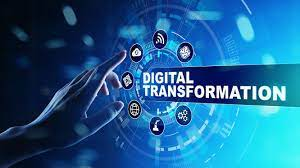 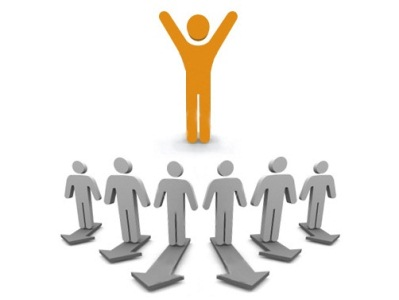 Tạo ra áp lực từ bên ngoài có tác động làm thay đổi tư duy và phương thức quản lí, điều hành của chính phủ đối với các quá trình phát triển.
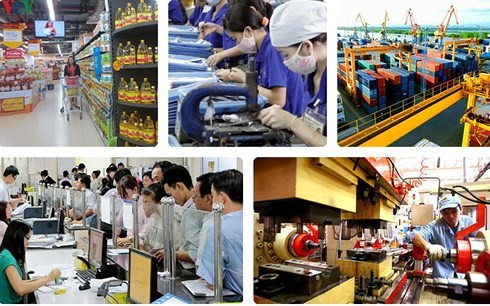 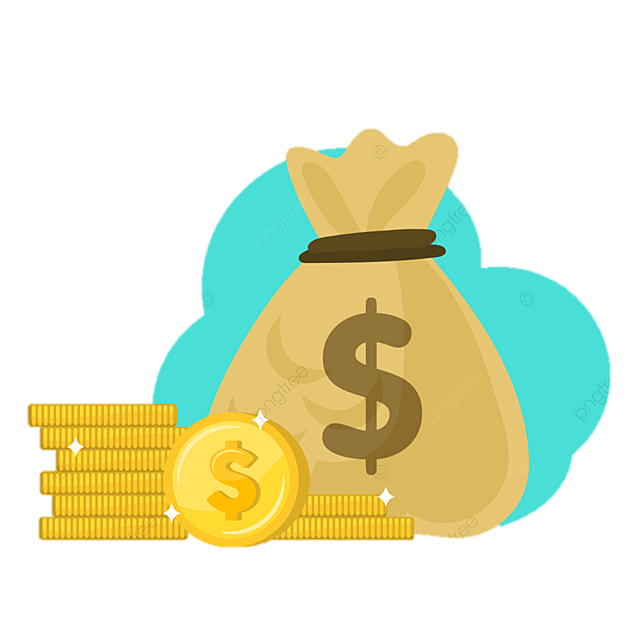 Mang lại lợi ích nhiều mặt cho các tầng lớp dân cư.
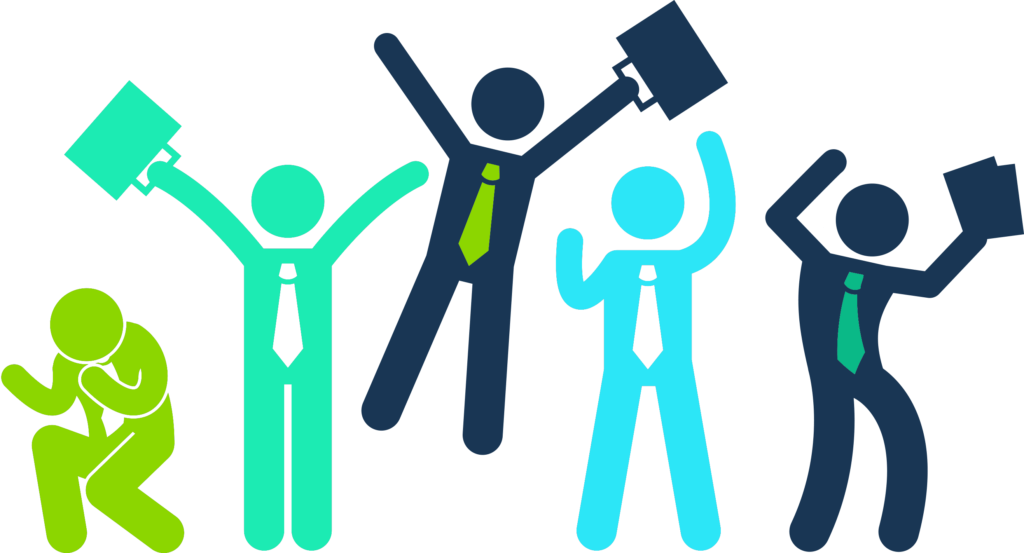 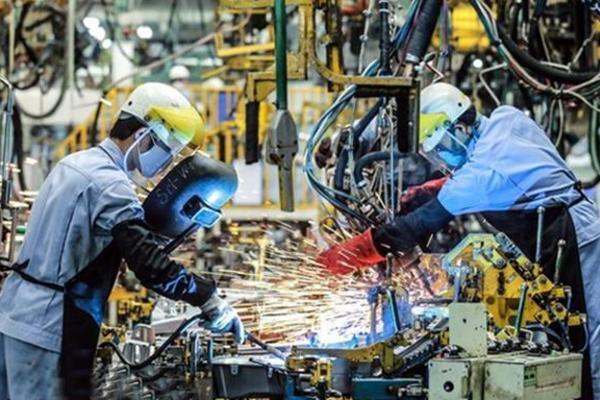 Sản xuất kinh doanh bên trong mỗi nước luôn chịu sức ép của các dòng hàng hoá – dịch vụ, công nghệ nhập khẩu và những biến động của khu vực và toàn cầu.
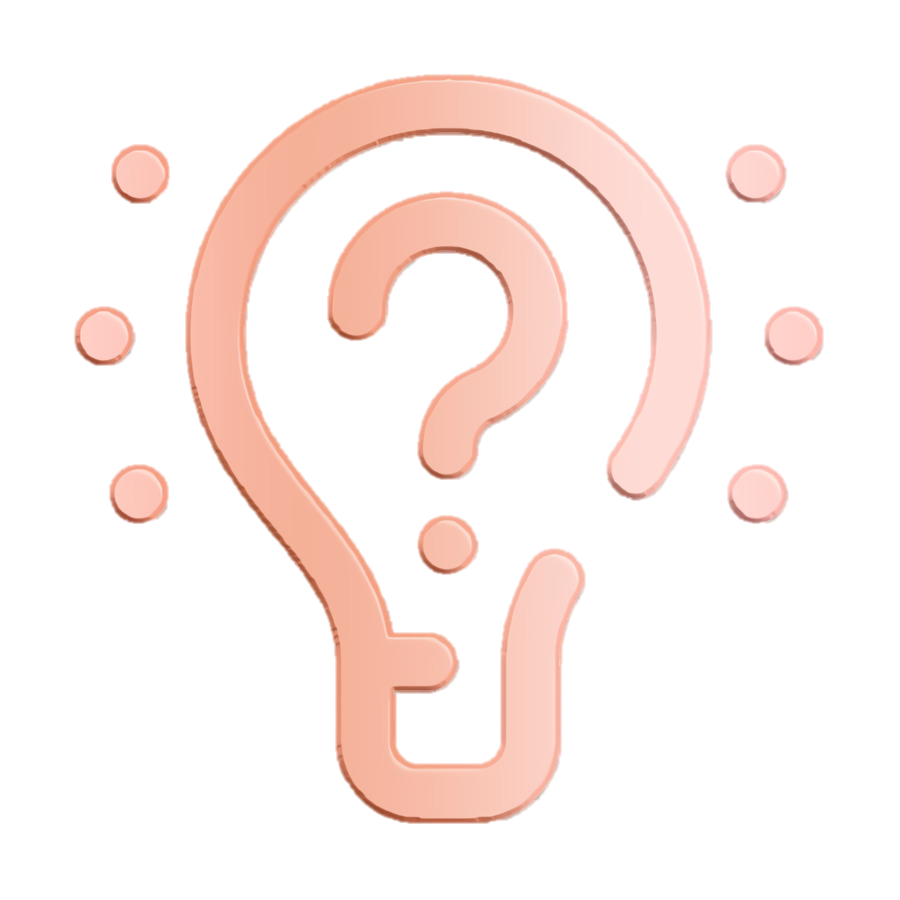 THÁCH THỨC
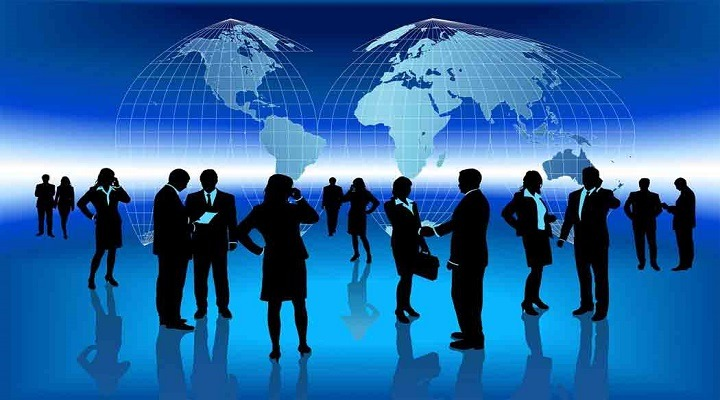 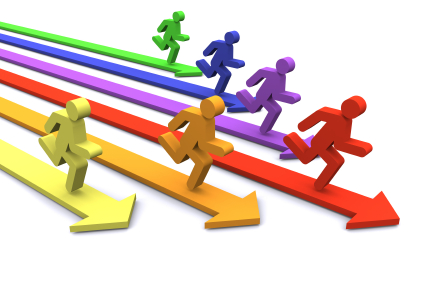 Thúc đẩy cạnh tranh quốc tế làm cho các ngành nghề và doanh nghiệp thiếu khả năng cạnh tranh ở bất kì quốc gia nào cũng bị đào thải.
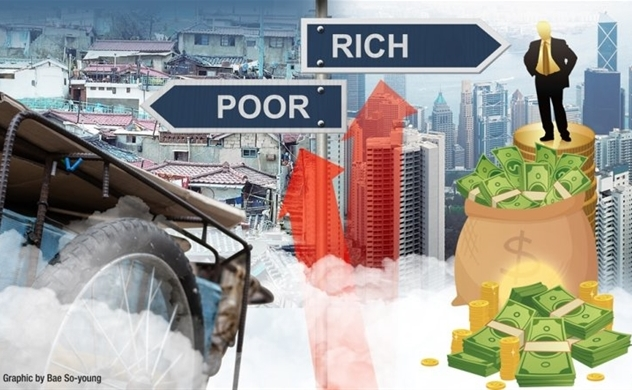 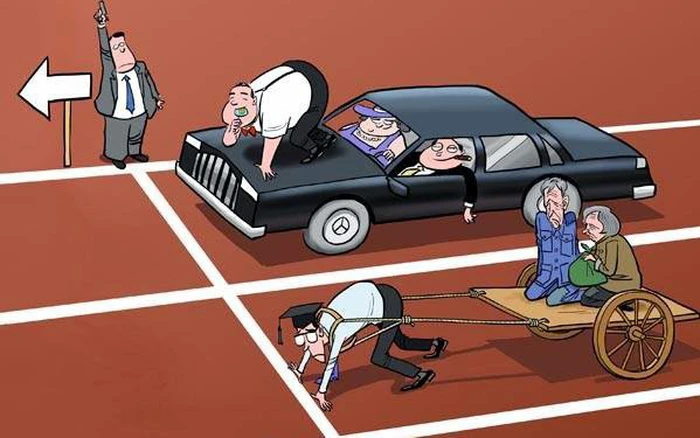 Làm tăng thêm sự bất công xã hội, đào sâu hố ngăn cách giàu nghèo trong từng nước và giữa các nước.